日本
ドイツ
ノルウェー
再エネ比率  ：15％
国土面積     ：38万km2
△再エネ１％：105億kWh
再エネ比率  ：29％
国土面積    ：35万km2
△再エネ１％：64億kWh
再エネ比率　：98％
国土面積  　：37万km2
△再エネ１％：15億kWh
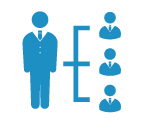 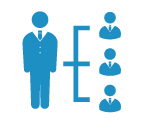 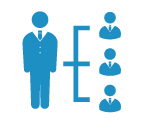 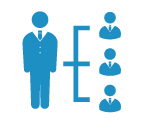 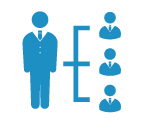 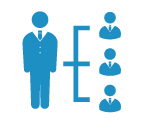 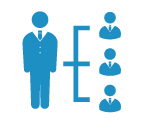 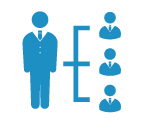 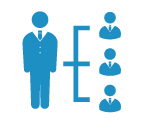 ※約1900億kWh
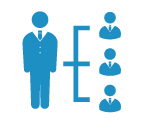 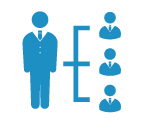 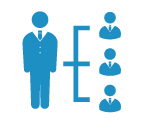 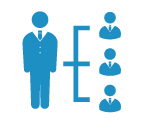 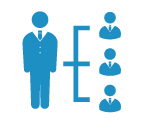 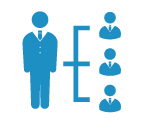 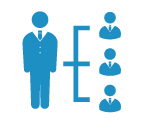 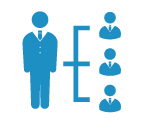 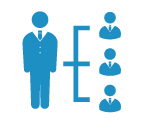 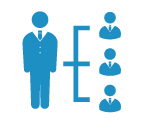 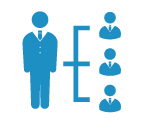 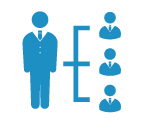 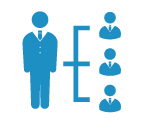 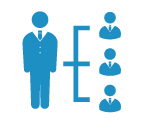 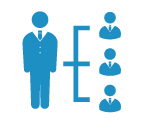 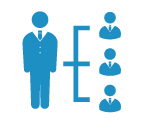 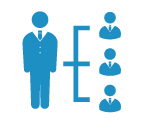 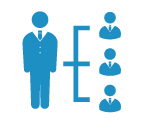 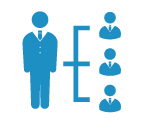 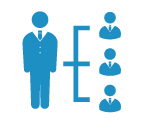 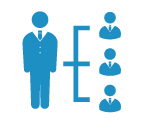 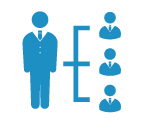 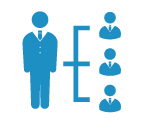 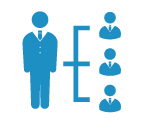 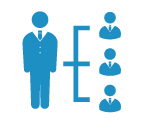 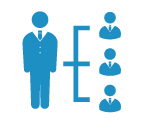 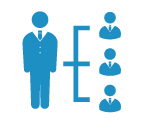 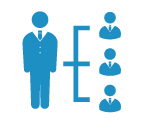 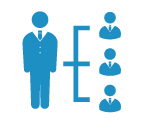 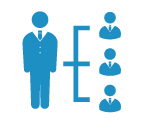 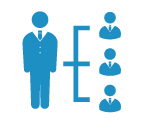 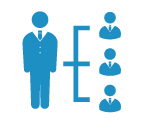 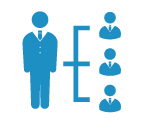 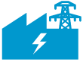 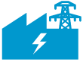 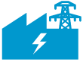 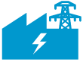 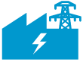 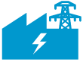 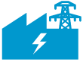 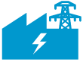 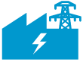 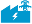 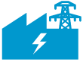 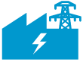 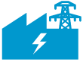 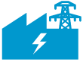 ※約50億kWh
再エネ以外の必要電力量（再エネ以外）
約1000億kWh
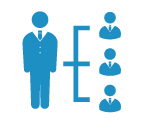 再エネ発電量
約1500億kWh
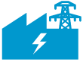 約500万人